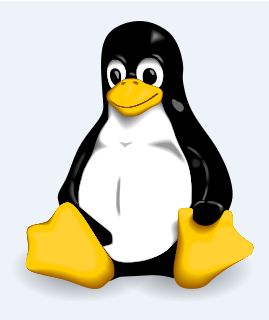 CSCE  510  - Systems Programming
Lecture 09 –Shells
CSCE 510 Feb 13, 2013
Overview
Last Time
Stdio
Chapter 13 – I/O buffering
Shells:
Basics: read command into doubly linked list
Shell variables, set command
background, 
Substitutions: variable substitutions, pseudo filename completion, history substitution, 
Readings for today
Class website
Review: stdio,   I/O buffering
Shells:
Basics: read command into doubly linked list
Shell variables, set command
background, 
Substitutions: variable substitutions, pseudo filename completion, history substitution, 
Simple I/O redirection
Loose Topics: umask; Set-uid bit, sticky-bit
Rehits from last time
Stdio
buffering
Slide - 3 -  Shell Implementation
- CSCE 510 2013 -
Topics from the  “ar” project
Truncate, ftruncate
st_mode revisited
Upper bits next slide
Chmod
Slide - 4 -  Shell Implementation
- CSCE 510 2013 -
St_mode revisited
The following flags are defined for the st_mode field:
           S_IFMT     	0170000   bit mask for the file type bit fields
           S_IFSOCK   	0140000   socket
           S_IFLNK    	0120000   symbolic link
           S_IFREG    	0100000   regular file
           S_IFBLK    	0060000   block device
           S_IFDIR    	0040000   directory
           S_IFCHR    	0020000   character device
           S_IFIFO    	0010000   FIFO
           S_ISUID    	0004000   set UID bit
           S_ISGID    	0002000   set-group-ID bit (see below)
           S_ISVTX    	0001000   sticky bit (see below)
           S_IRWXU    	    00700     mask for file owner permissions
           S_IRUSR    	    00400     owner has read permission
           S_IWUSR    	    00200     owner has write permission
           S_IXUSR    	    00100     owner has execute permission
           S_IRWXG    	0000070     mask for group permissions
           …
Slide - 5 -  Shell Implementation
- CSCE 510 2013 -
File type from Man pages
if (stat(argv[1], &sb) == -1) {
               perror("stat");
               exit(EXIT_FAILURE);
           }
           printf("File type:                ");
           switch (sb.st_mode & S_IFMT) {
           case S_IFBLK:     printf("block device\n");            break;
           case S_IFCHR:    printf("character device\n");        break;
           case S_IFDIR:     printf("directory\n");               break;
           case S_IFIFO:     printf("FIFO/pipe\n");               break;
           case S_IFLNK:    printf("symlink\n");                 break;
           case S_IFREG:    printf("regular file\n");            break;
           case S_IFSOCK: printf("socket\n");                  break;
           default:               printf("unknown?\n");                break;
           }
Slide - 6 -  Shell Implementation
- CSCE 510 2013 -
STRTOK(3)                  Linux Programmer's Manual                 STRTOK(3)

NAME
       strtok, strtok_r - extract tokens from strings

SYNOPSIS
       #include <string.h>
       char *strtok(char *str, const char *delim);
       char *strtok_r(char *str, const char *delim, char **saveptr);

DESCRIPTION
       The strtok() function parses a string into a sequence  of  tokens.   On
       the  first call to strtok() the string to be parsed should be specified
       in str.  In each subsequent call that should parse the same string, str
       should be NULL.
Slide - 7 -  Shell Implementation
- CSCE 510 2013 -
Strtok – manual entry
BUGS
       Be cautious when using these functions.  If you do use them, note that:
       * These functions modify their first argument.
       * These functions cannot be used on constant strings.
       * The identity of the delimiting character is lost.
       * The strtok() function uses a static buffer while parsing, so it's not thread safe.  Use strtok_r() if this matters to you.
Slide - 8 -  Shell Implementation
- CSCE 510 2013 -
Examples/strtok.c
#include <stdio.h>
#include <string.h>
#define MAX 256
int main()
{
     char line[MAX];
     char *newword;
     while(fgets(line, MAX, stdin) != NULL){
           newword = strtok(line," \t\n;,.?!");  /* read first word of the line */
           while(newword != NULL){
                printf("next word=:%s:\n", newword);
                newword = strtok(NULL, " \t\n");
           }
      }
}
Slide - 9 -  Shell Implementation
- CSCE 510 2013 -
Pop Quiz
What is  _IOLBF?
Give a declaration for a doubly linked list (structure).


Modify the code to build a “cmd” doubly linked list
Slide - 10 -  Shell Implementation
- CSCE 510 2013 -
Bash Reference Manual
Reference Documentation for Bash
Edition 4.2, for Bash Version 4.2.
December 2010

166 page pdf
http://www.gnu.org/software/bash/manual/bash.pdf
Slide - 11 -  Shell Implementation
- CSCE 510 2013 -
Unix’s Command Language Interpreter: the Shell
print prompt
Read command
Perform substitutions
Save in history
Execute
Fork/vfork
Remap I/O if necessary with dup
Execute the command in the child
Parent usually waits on child to get exit status
What is a child that exits without a parent waiting on it called?
Slide - 12 -  Shell Implementation
- CSCE 510 2013 -
Shell basics
Standard Bash variables
PATH, HOME etc
Builtin functions
cd
History
Thompson, Bourne Sh(V7) 
csh, tcsh, Korne
Bash
Substitutions
History (last time)  (!str:0)
Filename expanison (ls *.c)
Filename completion 
str<TAB>
Variable expansion (ls $c5)
Alias, …
Slide - 13 -  Shell Implementation
- CSCE 510 2013 -
Chapter 3 Basic Shell Features
3.1.3 Comments
3.2 Shell Commands
3.2.1 Simple Commands
3.2.2 Pipelines
3.2.3 Lists of Commands
Separators-  ;  &  &&  ||
3.2.4 Compound Commands  
 Scripts
3.1 Shell Syntax
3.1.1 Shell Operation
3.1.2 Quoting
3.1.2.1 Escape Character
3.1.2.2 Single Quotes
3.1.2.3 Double Quotes
3.1.2.4 ANSI-C Quoting
14
- CSCE 510 2013 -
Searching the PATH
PATH=dir1:dir2: … dirn
Then when the shell goes to execute a comand say “ls” it search the directories in order looking for an executable named “ls”
It executes the first “ls” found
‘.’ in the path means the current directory
Actually no search hash table of commands
Related command:
which
15
- CSCE 510 2013 -
CD – Why must it be built-in?
cd path
cd
cd p1 p2 ??

Directory stack
pushd path 
popd 
Dirs – dump stack
CDPATH
Like PATH except for cd
Related commands: pwd, chdir(2)
16
- CSCE 510 2013 -
Shell: Reading the command
Getword 
(Does anyone know how to get Powerpoint to stop capitalizing the first word of a line?)
Strtok
Slide - 17 -  Shell Implementation
- CSCE 510 2013 -
Bash  functionality
Substitutions (in order)
brace expansion
 tilde expansion
 parameter and variable expansion
 arithmetic expansion & command substitution
These are at the same level done left to right
word splitting
 filename expansion
Slide - 18 -  Shell Implementation
- CSCE 510 2013 -
Brace Expansion
“Brace expansion is a mechanism by which arbitrary strings may be generated”
Examples
hermes> echo a{d,c,b}e
ade ace abe

Used for shorthand as in 
mkdir /usr/local/src/bash/{old,new,dist,bugs}
or
chown root /usr/{ucb/{ex,edit},lib/{ex?.?*,how_ex}}
Slide - 19 -  Shell Implementation
- CSCE 510 2013 -
http://www.gnu.org/software/bash/manual/bash.pdf
Tilde Expansion
Tilde-prefix 
 from ~ upto the first slash
Treated as possible login name
~  	-- the tilde is replaced by the shell variable HOME
~user   -- is replaced by HOME of user
~+	-- is replaced by PWD
~-	-- is replaced by OLDPWD
~+N  -- is replaced by ‘dirs +N’
Slide - 20 -  Shell Implementation
- CSCE 510 2013 -
http://www.gnu.org/software/bash/manual/bash.pdf
Shell Parameter Expansion
‘$’ character introduces parameter expansion, command substitution, or arithmetic expansion
parameter name or symbol to be expanded may be enclosed in braces
Examples
hermes> echo $rx

hermes> echo ${rx:=xxx}
xxx
hermes> echo $rx
xxx
hermes> echo ${rx:=yyy}
xxx
Slide - 21 -  Shell Implementation
- CSCE 510 2013 -
http://www.gnu.org/software/bash/manual/bash.pdf
More options than you can handle
${#parameter}
${parameter#word}
${parameter##word}
${parameter%word}
${parameter%%word}
${parameter/pattern/string}
${parameter^pattern}
${parameter^^pattern}
${parameter,pattern}
${parameter,,pattern}
${parameter: -word}
${parameter:=word}
${parameter:?word}
${parameter:+word}
${parameter:offset}
${parameter:offset:length}
${!prefix*}
${!prefix@}
${!name[@]}
${!name[*]}
Slide - 22 -  Shell Implementation
- CSCE 510 2013 -
http://www.gnu.org/software/bash/manual/bash.pdf
Shell Parameter  Implementation
Table 
Name
Value 
Base Shell Variable Substitution
Locate word in command that is $name or $(name)
Look in the table for name and get value
Replace $(name) with the value from the table
Variations, defaults
Commands to manipulate table: set, name=value
Slide - 23 -  Shell Implementation
- CSCE 510 2013 -
http://www.gnu.org/software/bash/manual/bash.pdf
Chapter 5 Standard Shell Variables
DIRSTACK=()
HISTFILE=/acct/f1/matthews/.bash_history
HISTFILESIZE=500
HISTSIZE=500
TERM=vt100
…
PATH
CDPATH
HOME=/acct/f1/matthews
HOSTNAME=hermes
PS1='hermes> '
PS2='> '
PS4='+ '
PWD=/class/csce510-001/Examples
SHELL=/bin/bash
SHELLOPTS=braceexpand:emacs:hashall:histexpand:history:interactive-comments:monitor
SHLVL=1
Slide - 24 -  Shell Implementation
- CSCE 510 2013 -
http://www.gnu.org/software/bash/manual/bash.pdf
Command Substitution
$(command) or `command`
Bash performs the expansion by 
executing command and 
replacing the command substitution with the standard output of the command
savedir=`pwd`  -- not really necessary just for illustration
Maybe nested with quotes ‘\’
Slide - 25 -  Shell Implementation
- CSCE 510 2013 -
http://www.gnu.org/software/bash/manual/bash.pdf
Alias Substitution
Essentially the same except
Separate table  name/value pairs
Only applies to first word of command
No $ needed; check every first word against the table
Alias command
Alias lsl=“ls –lrt”
Alias expansion
lsl *.c
Slide - 26 -  Shell Implementation
- CSCE 510 2013 -
http://www.gnu.org/software/bash/manual/bash.pdf
3.5.4 Command Substitution
`command`  or $(command)     -- oldstyle/newstyle
Slide - 27 -  Shell Implementation
- CSCE 510 2013 -
http://www.gnu.org/software/bash/manual/bash.pdf
3.5.5 Arithmetic Expansion
$(( expression )) primarily used in scripts
Slide - 28 -  Shell Implementation
- CSCE 510 2013 -
http://www.gnu.org/software/bash/manual/bash.pdf
3.5.8 Filename Expansion
Bash scans each word for the characters ‘*’, ‘?’, and ‘[’.
‘*’  - wildcard matches any string (delimited by /)
ls  mlib*c
ls a*/*.c
 ‘?’ – Matches any single character
‘[’ … ‘]’– matches any character in the class
ls [a-m].c  -- single character named c files

Note looks like regular expressions, match somewhat like reg expr, but definitely not regular expressions
Slide - 29 -  Shell Implementation
- CSCE 510 2013 -
Nullglob  vs  failglob
Nullglob
Failglob
Nocaseglob
When a pattern is used for filename expansion, the character ‘.’ at the start of a filename or immediately following a slash must be matched explicitly, unless the shell option dotglob is set. 
When matching a file name, the slash character must always be matched explicitly.
In other cases, the ‘.’ character is not treated specially.
Slide - 30 -  Shell Implementation
- CSCE 510 2013 -
Others Subs that I have never used
3.5.6 Process Substitution 
3.5.7 Word splitting
Slide - 31 -  Shell Implementation
- CSCE 510 2013 -
http://www.gnu.org/software/bash/manual/bash.pdf
Towards regular expressions
?(pattern-list)
Matches zero or one occurrence of the given patterns.
*(pattern-list)
Matches zero or more occurrences of the given patterns.
+(pattern-list)
Matches one or more occurrences of the given patterns.
@(pattern-list)
Matches one of the given patterns.
!(pattern-list)
Matches anything except one of the given patterns.
Slide - 32 -  Shell Implementation
- CSCE 510 2013 -
3.6    I/O Redirections
Output redirection implementation
ls –l > listing
Fork before you start messing with the per process open file table (_iob[])
Slide - 33 -  Shell Implementation
- CSCE 510 2013 -
Variations of redirection
[n]< word  
[n]> word
[n]>> word

[n]>[|]word
Noclobber option
Slide - 34 -  Shell Implementation
- CSCE 510 2013 -
3.6.4 Redirecting Standard Output and Standard Error
two formats for redirecting standard output and standard error:
&>word
>&word
Of the two forms, the first is preferred. This is semantically equivalent to
>word 2>&1

Appending also works
Slide - 35 -  Shell Implementation
- CSCE 510 2013 -
3.6.6 Here documents, etc
<<[-] word
Here-document
Delimiter
3.6.7 Here Strings  --      <<< word
3.6.8 Duplicating File Descriptors
3.6.9 Moving File Descriptors
Slide - 36 -  Shell Implementation
- CSCE 510 2013 -
3.7 Executing Commands
Slide - 37 -  Shell Implementation
- CSCE 510 2013 -
Redirections with pipes
ls –l | grep “^d” | wc      -- count the subdirectories







Named pipes – fifos   live in hiearchy ‘p’ as file type first character in ls -l
Slide - 38 -  Shell Implementation
- CSCE 510 2013 -
PIPE(2)                    Linux Programmer's Manual                   PIPE(2)

NAME
       pipe, pipe2 - create pipe
SYNOPSIS
       #include <unistd.h>
       int pipe(int pipefd[2]);

       #define _GNU_SOURCE
       #include <unistd.h>
       int pipe2(int pipefd[2], int flags);

DESCRIPTION - pipe()  creates  a pipe, a unidirectional data channel that can be used for interprocess communication.  The array pipefd is used to return two  file  descriptors  referring to the ends of the pipe.  pipefd[0] refers to the read end of the pipe.  pipefd[1] refers to the write end of  the  pipe.   Data  written  to  the write end of the pipe is buffered by the kernel until it is read from the read end of  the  pipe.   
For  further details, see pipe(7).
Slide - 39 -  Shell Implementation
- CSCE 510 2013 -
Figure 44-3 Setting up a pipe
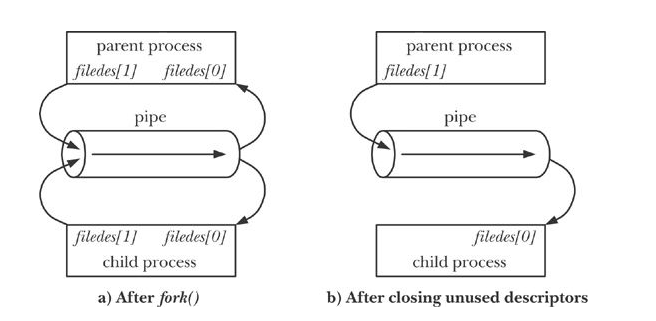 ls –l  | wc

Sh forks; waits
Child forks (2nd					 fork)
Child  (ls)
Closes read side  pfd[0]
Child of Child (CofC)
Closes write side pdf[1]
Note also requires redirecting stdio
Slide - 40 -  Shell Implementation
- CSCE 510 2013 -
Bash executing      ls | wc
Slide - 41 -  Shell Implementation
- CSCE 510 2013 -
TLPI/pipes
hermes> cd pipes
hermes> ls
simple_pipe.c
pipe_ls_wc.c 

popen_glob.c
change_case.c 
fifo_seqnum_server.c 
fifo_seqnum_client.c  
pipe_sync.c
Slide - 42 -  Shell Implementation
- CSCE 510 2013 -
Pipes/pipe_ls_wc.c (sh executes)
Child   (ls)
Close pfd[0]
Remap stdout to pdf[1]
Close(1)
Dup(pfd[1])
Close(pdf[1])
Execve “ls”
ChildofChild
Close pfd[1]
Remap stdin to pdf[0]
Close(0)
Dup(pfd[0])
Close(pdf[0])
Execve “wc”
Code Should do Overview
Bash forks – parent waits
Child (ls)
Pipe syscall
Fork  - C and CofC
43
- CSCE 510 2013 -
Details – Child Code
switch (fork()) {
    case -1:     errExit("fork");
    case 0:             /* First child: exec 'ls' to write to pipe */
        if (close(pfd[0]) == -1)            errExit("close 1");

        /* Duplicate stdout on write end of pipe; close duplicated descriptor */
        if (pfd[1] != STDOUT_FILENO) {                           /* Defensive check */
            if (dup2(pfd[1], STDOUT_FILENO) == -1)
                	errExit("dup2 1");
            if (close(pfd[1]) == -1)
                	errExit("close 2");
        }
        execlp("ls", "ls", (char *) NULL);          /* Writes to pipe */
        errExit("execlp ls");
    default:            /* Parent falls through to create next child */
        break;
    }
44
- CSCE 510 2013 -
Details – Child of Child Code
switch (fork()) {
    case -1:	errExit("fork");
    case 0:    /* Second child: exec 'wc' to read from pipe */
       	 if (close(pfd[1]) == -1)     errExit("close 3");

        	/* Duplicate stdin on read end of pipe; close duplicated fd */
        	if (pfd[0] != STDIN_FILENO) {               /* Defensive check */
            		if (dup2(pfd[0], STDIN_FILENO) == -1) errExit("dup2 2");
            		if (close(pfd[0]) == -1)  errExit("close 4");
        	}

        	execlp("wc", "wc", "-l", (char *) NULL);
 	errExit("execlp wc");
default: /* Parent falls through */
        break;
}
45
- CSCE 510 2013 -
Examples/pipe.c
if(p == 0){        
	close(0);        	dup(pfd[0]);        	close(pfd[1]);        
	close(pfd[0]);               	execlp("wc","wc",(char*)0);    
} else{        close(1);        	dup(pfd[1]);        	close(pfd[0]);        	close(pfd[1]);        	execlp("ls","ls",(char*)0);    
}
/* * A simple pipe example to illustrate ls | wc */

/#include <sys/types.h>
main(){    
int pfd[2];    
pid_t p;    
if(pipe(pfd) < 0) 
	fatal("Pipe failed");    
if((p = fork()) < 0)
	fatal("Fork failed");
46
- CSCE 510 2013 -
Pipeorder ls | grep | wc
47
- CSCE 510 2013 -
Programming assignment 2 -Shell
Simple I/O redirection; single pipes
Builtin functions: set, cd, exit
Startup file ~/.mybashrc
Filename expansion
Shell variable(parameter) expansion
Standard ones
PATH, CDPATH
Environ passed
Slide - 48 -  Shell Implementation
- CSCE 510 2013 -